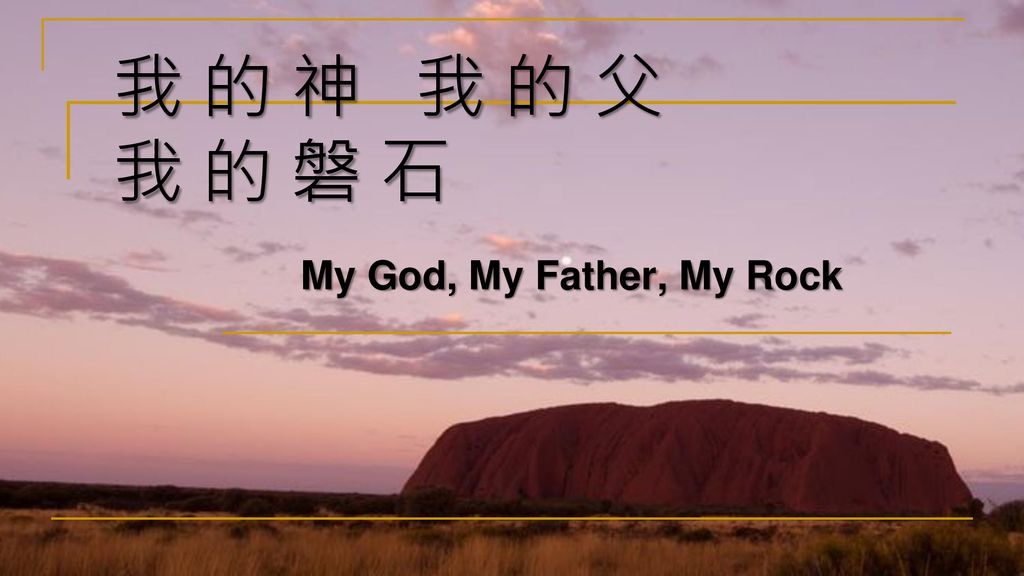 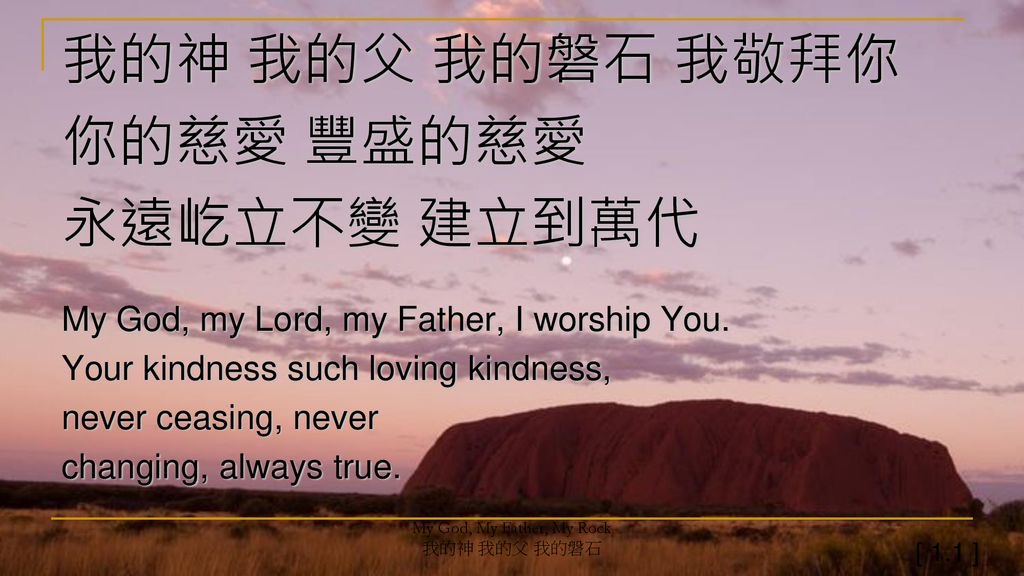 Solo 1
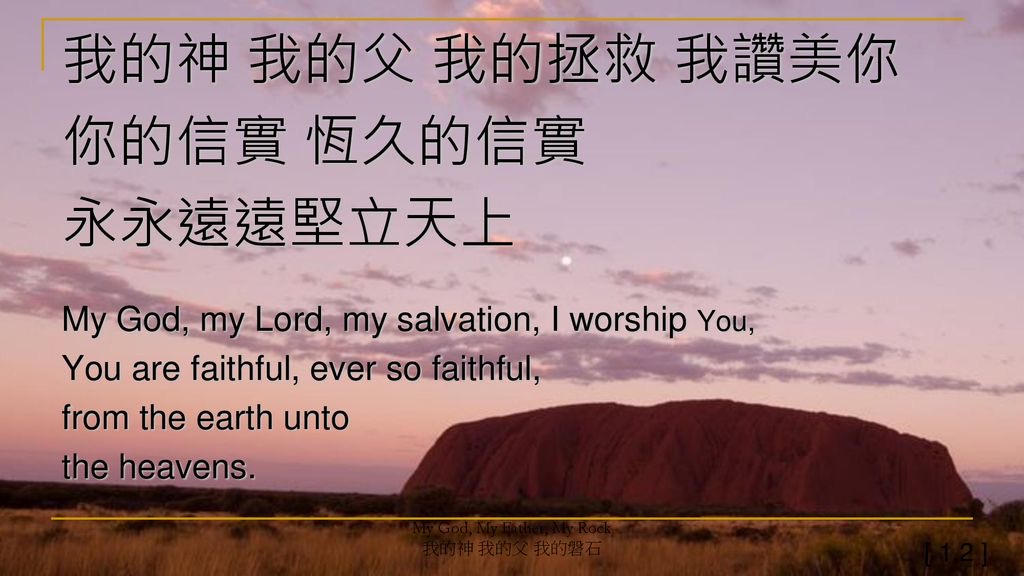 Solo 2
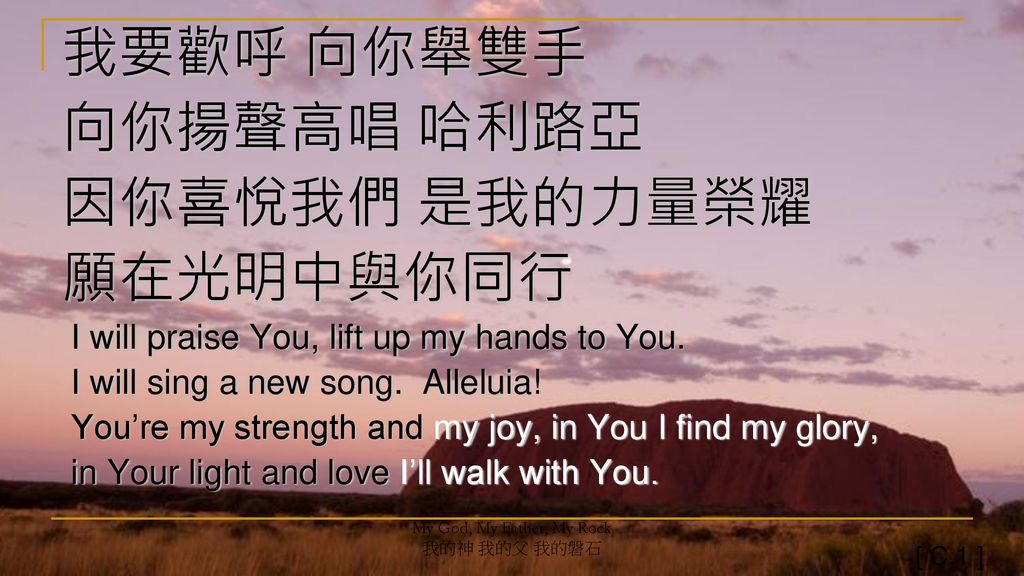 Duet
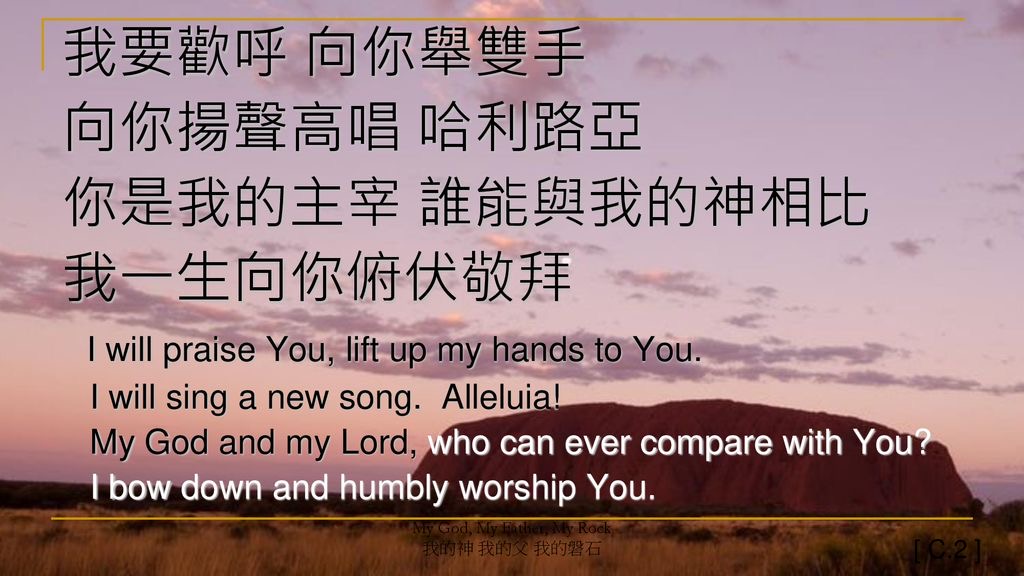 All
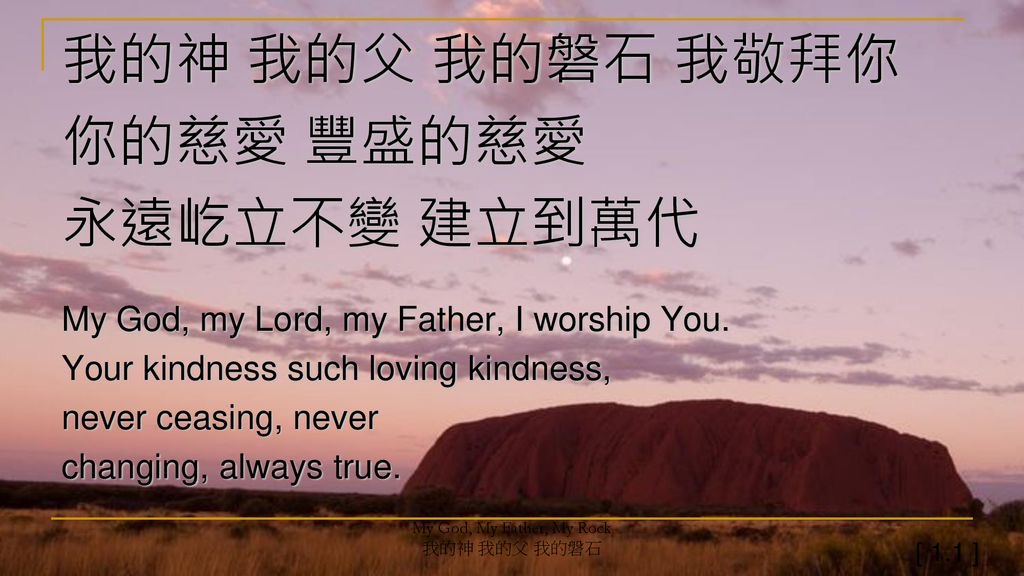 mf
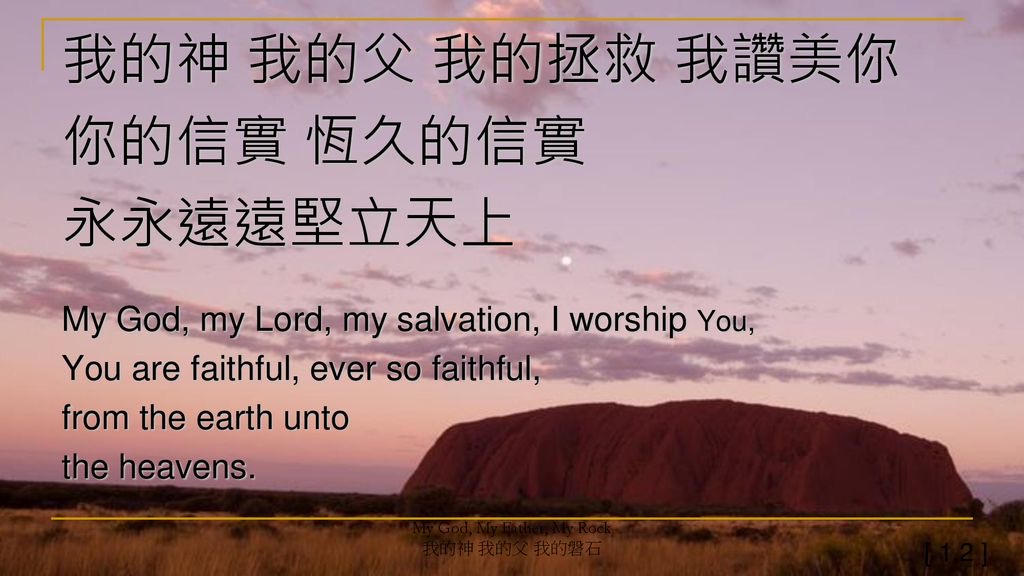 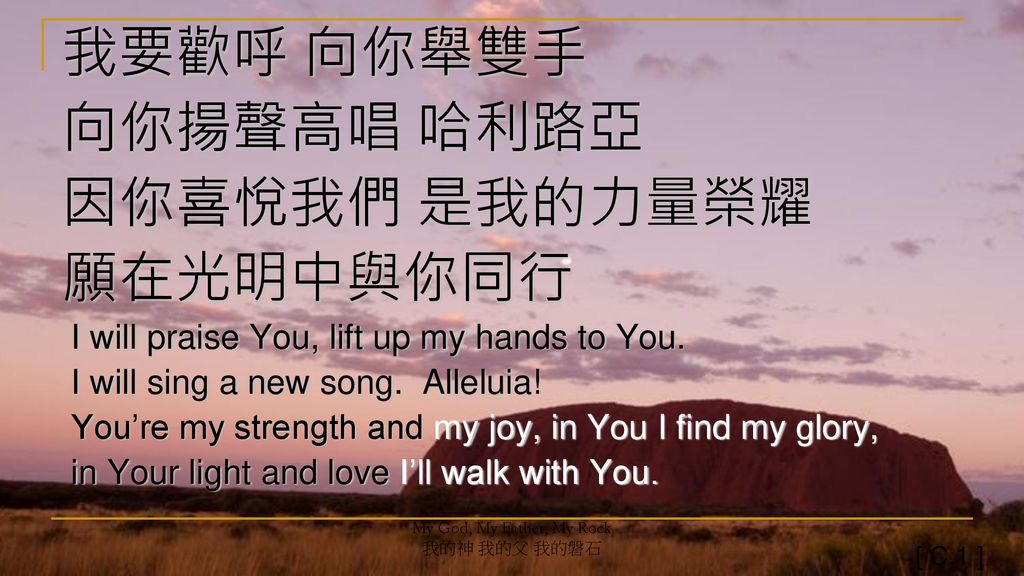 f
mf
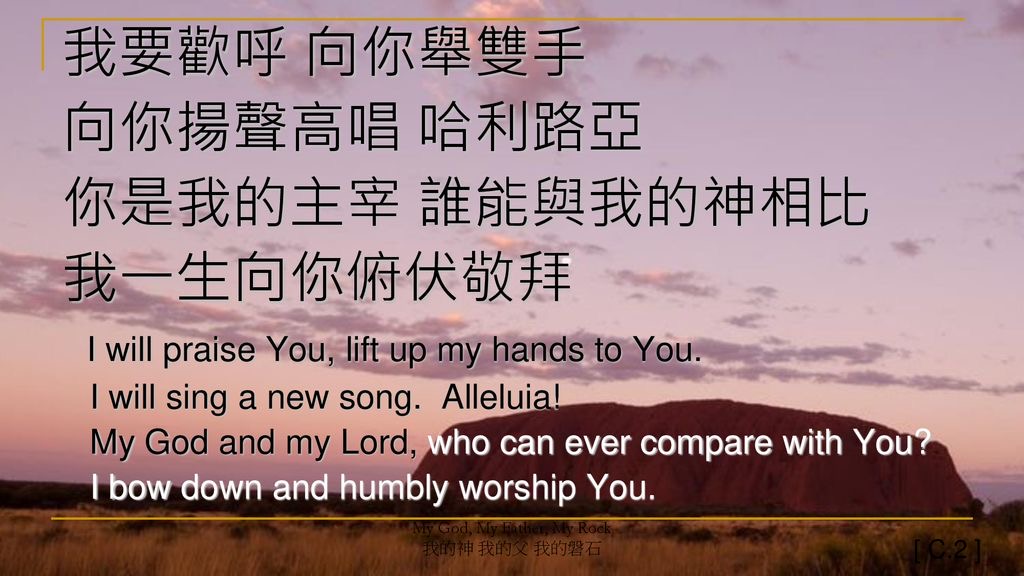 f
mf
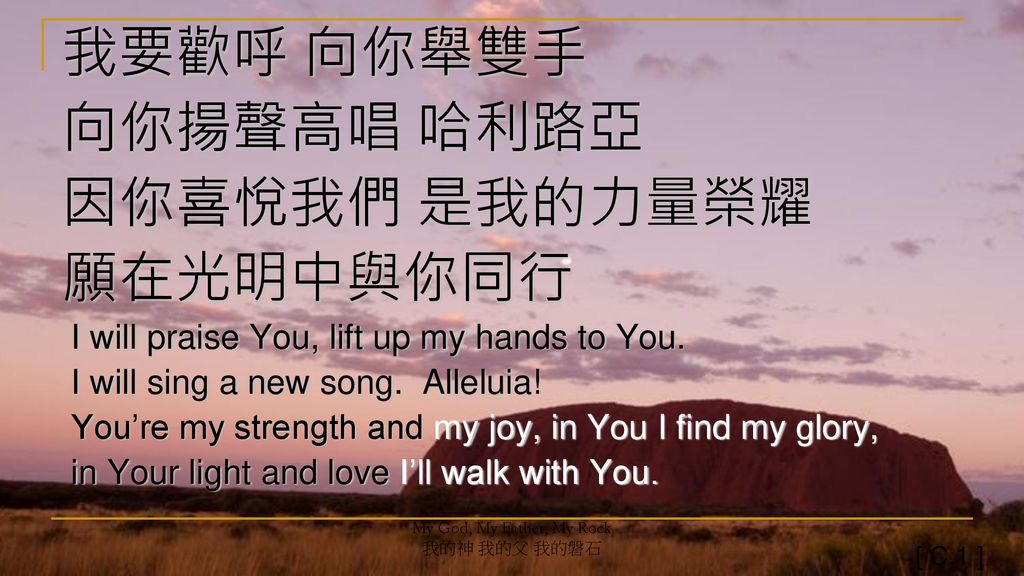 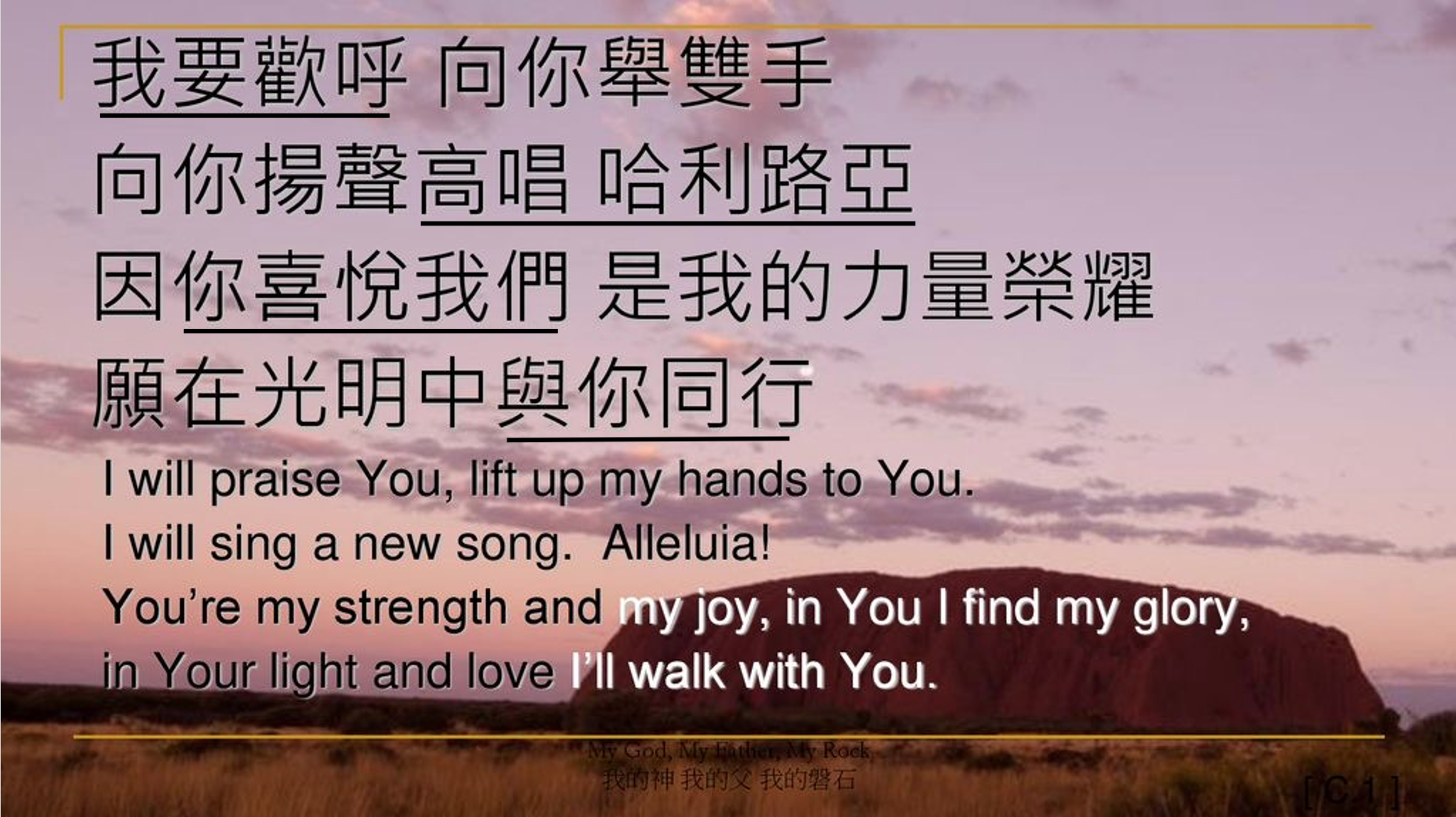 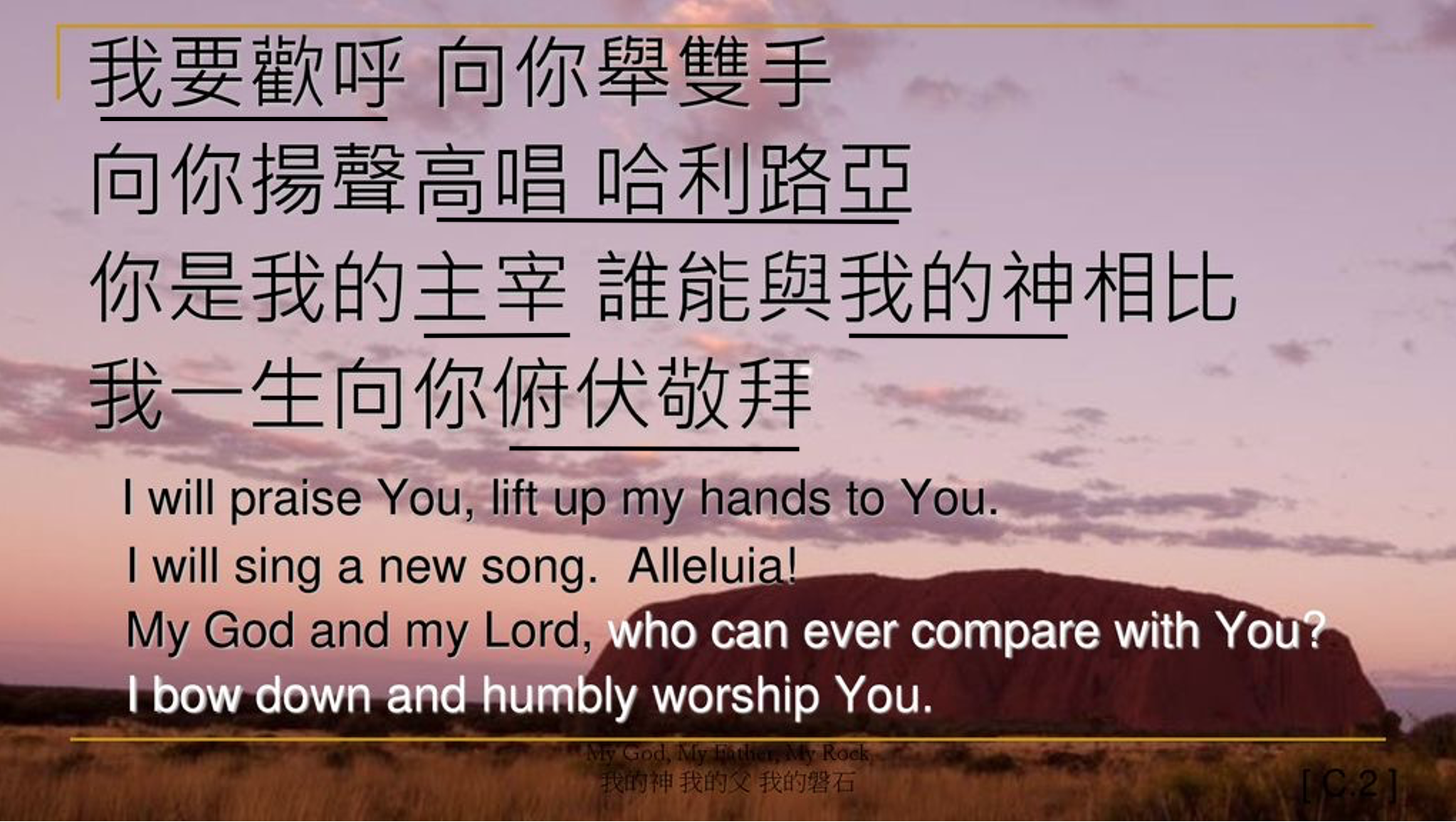 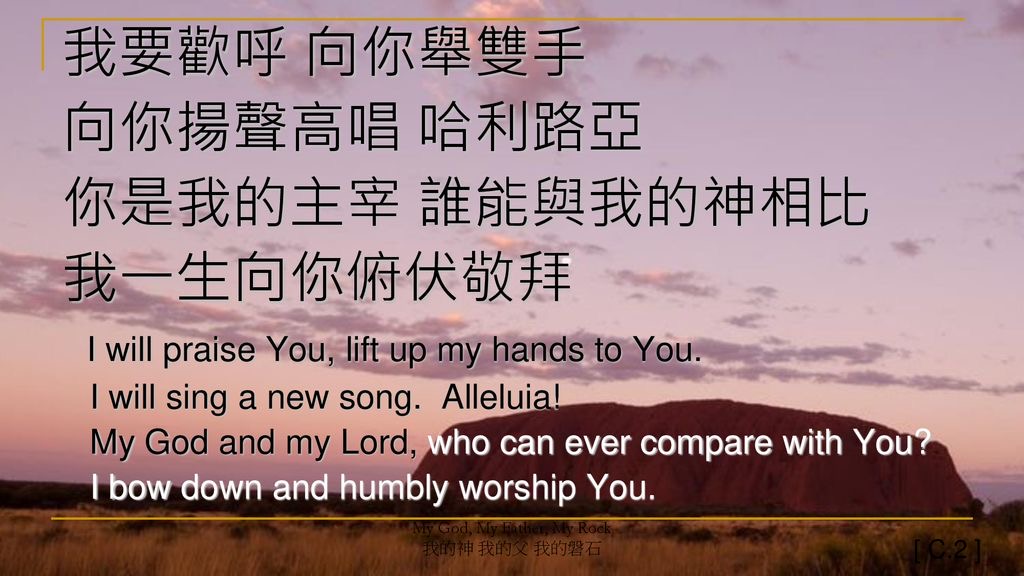 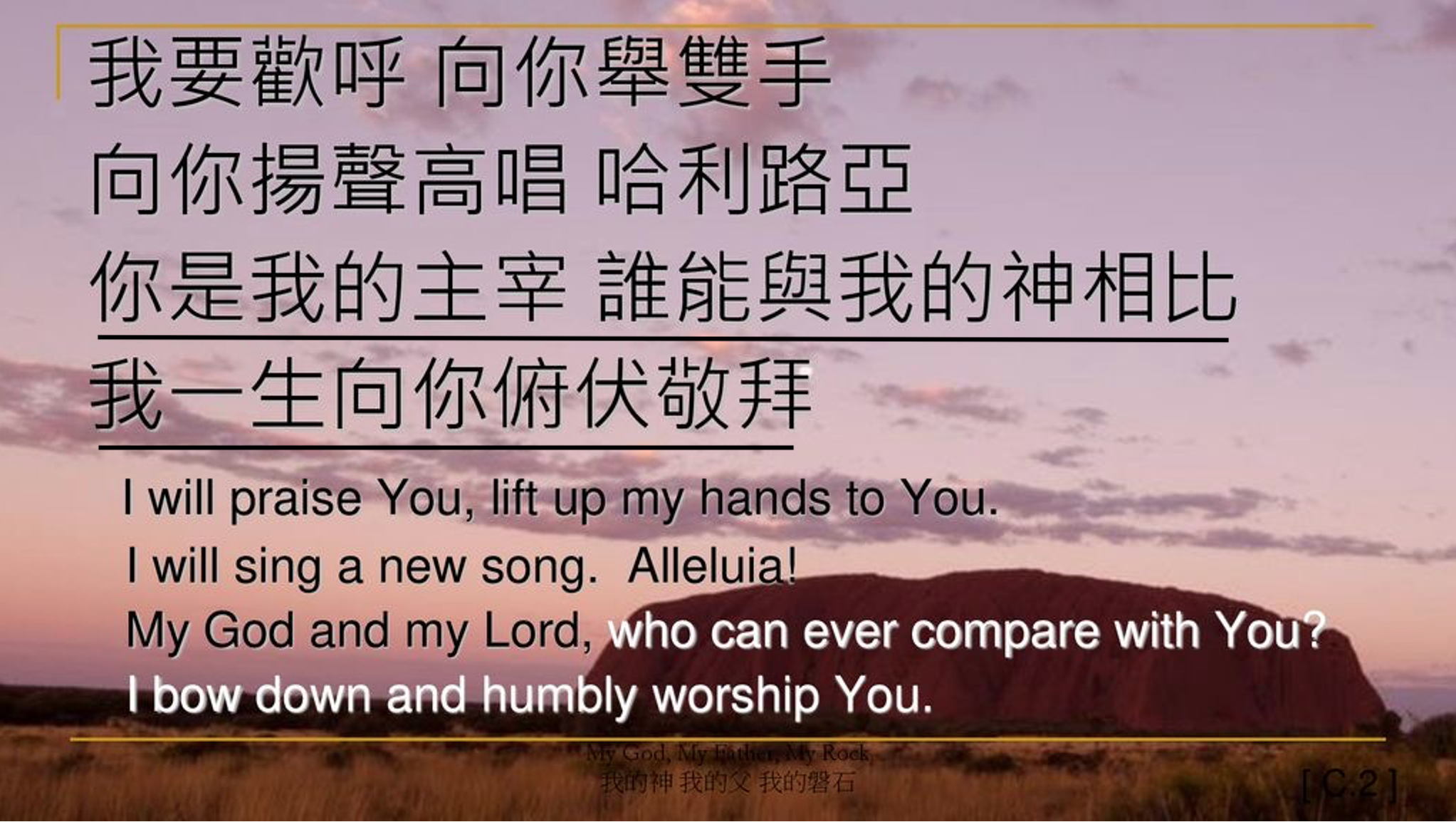 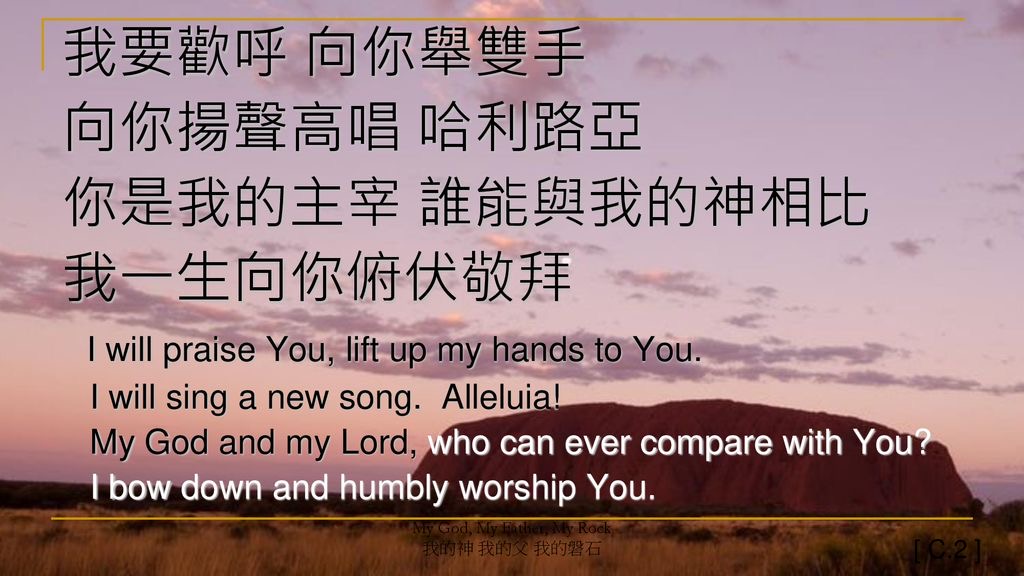